m¦vMZg
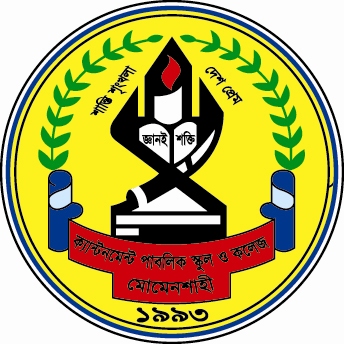 ‡gvnv¤§`  AvwZKzi ingvb 
cÖfvlK-MwYZ
K¨v›Uন‡g›U cvewjK ¯‹zj I K‡jR,‡gv‡gbkvnx |
cvV-RwUj msL¨v
অধ্যায় শেষে শিক্ষার্থীরা-
জটিল সংখ্যা ও এর জ্যামিতিক প্রতিরুপ ব্যাখ্যা করতে পারবে ।
জটিল সংখ্যার পরম মান ও নতি ব্যাখ্যা করতে পারবে ।
অনুবন্ধী জটির সংখ্যা ব্যাখ্যা করতে পারবে ।
জটির সংখ্যার ধর্মাবলী প্রমাণ করতে পারবে ।
জটিল সংখ্যার যোগ ,বিয়োগ ও গুনের জ্যামিতিক প্রতিরুপ ব্যাখ্যা করতে পারবে 
জটিল সংখ্যার বর্গমূল, একের ঘনমূল ও এদের ধর্ম ব্যাখ্যা করতে পারবে ।

ব্যবহারিক:  চিত দুইটি জটিল সংখ্যার যোগফল, বিয়োগফল,গুণফল ও ভাগফল চিহিৃত করে এদের পরম মান (মডুলাস) ও নতি (আর্গুমেন্ট) নির্ণয় করতে পারবে ।
এককের ঘনমূল ও ধর্ম
এককের ঘনমূল হলো তিনটি যা 1,ω,ω2  
1) এককের জটিল ঘনমূল দুইটি একটি অপরটির বর্গ। 
2) এককের জটিল ঘনমূল দুইটির গুণফল 1
3) এককের জটিল ঘনমূল দুইটির একটি অপরটির বিপরীত । 
4) এককের তিনটি ঘণমূলের সমষ্টি শূণ্য ।
জটিল সংখ্যা এককের ঘনমূলের সূত্র
এককের ঘনমূল তিনটির একটি বাস্তব এবং দুইটি জটিল । 
জটিল মূলদ্বয়কে গ্রীক অক্ষর ω এবং ω2                          
এককের ঘনমূল তিনটির সমষ্টি শূন্য এবং গুণফল এক ।
16 ( ক ) ( 1- ω + ω2 )2  + ( 1+ ω - ω2 )2   =- 4
সমাধান :L. H. S.= ( 1- ω + ω2 )2  + ( 1+ ω - ω2 )2   
                        = ( -  ω - ω )2  + ( - ω2 - ω2 )2   
                        = (  -2 ω )2  + (  -2 ω2 )2   
                        = 4 ω 2  + 4 ω4                     
                         = 4 ω 2  + 4 ω
                         = 4( ω 2  +  ω)
                         = 4( -1)
                         = -4
                         = R. H. S.
16(জ)/ (-1+ √(-3) )4 + (-1- √(-3) )4 = -16
সমাধান : যেহেতু , ω =(-1+ √(-3) /2এবংω2 = (-1- √(-3)/ 2
              or, 2ω = -1+ √(-3) ,   2 ω2   =  -1 - √(-3)
      L. H. S. = ( -1 + √-3)4  + ( -1 - √-3)4   
                   = ( 2ω)4  + (2 ω2 )4  
                   = 16 ω4   + 16 ω8  
                   = 16( ω + ω2   )
                   = 16 ( -1)
                   = -16
                   = R. H. S.
22/ p=(1 + √-1)/√2হলে, প্রমাণ কর যে, p6   + p4  + p2  +1 = 0
সমাধান: দেয়া আছে, p = (1 + √-1)/ √2
                           or, √2 p = (1 + √-1)
                           or, 2p2 = 1 + 2 √-1 -1
                           or, 2p2 =  2 √-1
                           or, p2 =   √-1
     L. H. S. = p6   + p4  + p2  +1 
                  = ( p2 )3   + (p2 ) 2   + p2  +1
                  = (√-1)3 + (√-1)2   + (√-1)  +1
                  = - √-1 -1 + √-1  + 1
                  = 0
                  = R. H. S.
M. E সিলেবাস ও বাড়ীর কাজপ্রশ্নমালা ৩ এর সম্যসা নং ১২, ১৪, ১৬, ২৫, ২৭
1/ যে কোন দুইটি উত্তর দিতে হবে       ২×৫=‌১০
প্রশ্নমালা -1.1→3,11,14,17,18,23,28,31,32,33
প্রশ্নমালা -3 →3,7,10,11,12,16,17,22,25,26,27
           উদাহরণ →2,4,5,6,7
   2/ যে কোন দুইটি উত্তর দিতে হবে        ২×৫=‌১০
 প্রশ্নমালা -7.1→3,4(iii),7(i),8,9(vi),11,16,17,19,21
 প্রশ্নমালা -7.2→1,7,9,11,17-21,25(iii),28,30,31,32,33
সমাপ্ত
ধন্যবাদ
C.T
(i)          Gi gvb wbY©q Ki|
( ii) †`LvI †h,     Gi `yBwU AevmÍe gv‡bi GKwU      n‡j AciwU          n‡Z cv‡i| 
(iii)  †`LvI †h,